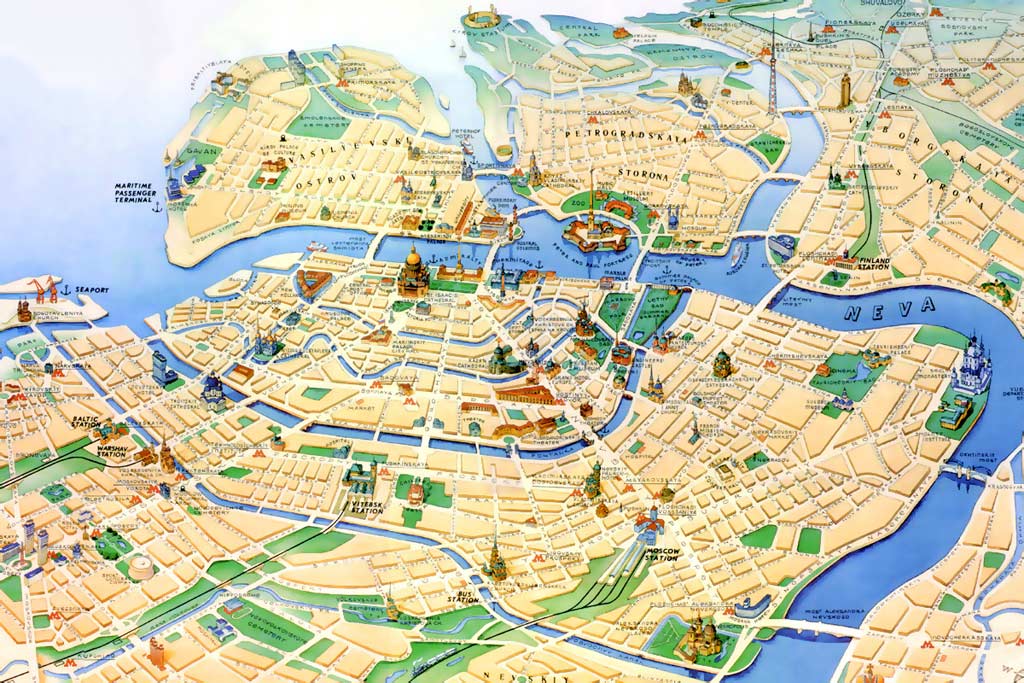 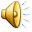 Памятники-
это всё, что сделано для облегчения  памяти, для того, чтобы
 вспомнить…
В.И. Даль
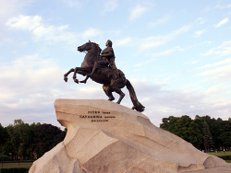 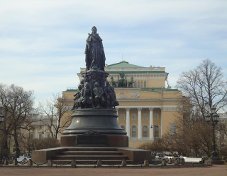 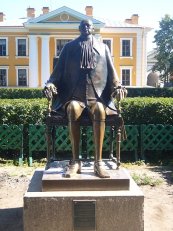 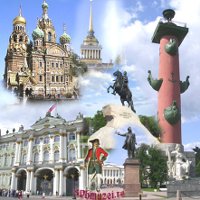 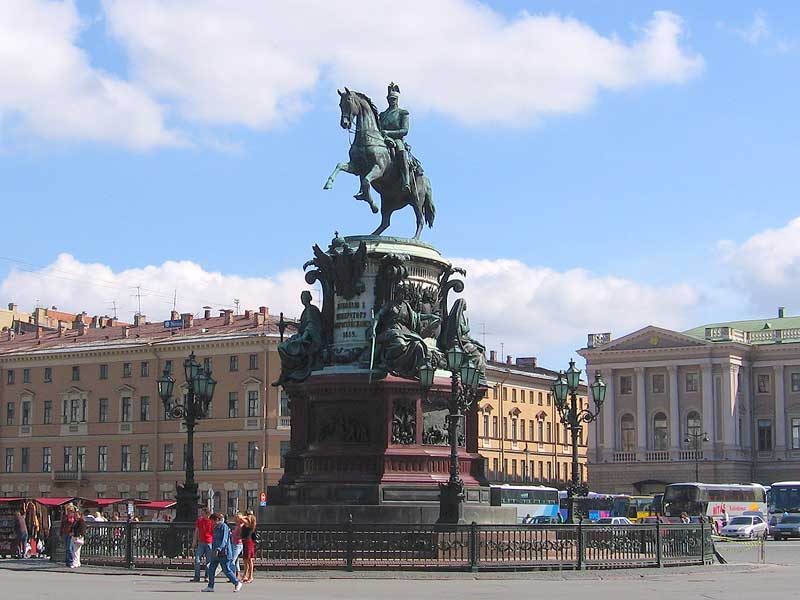 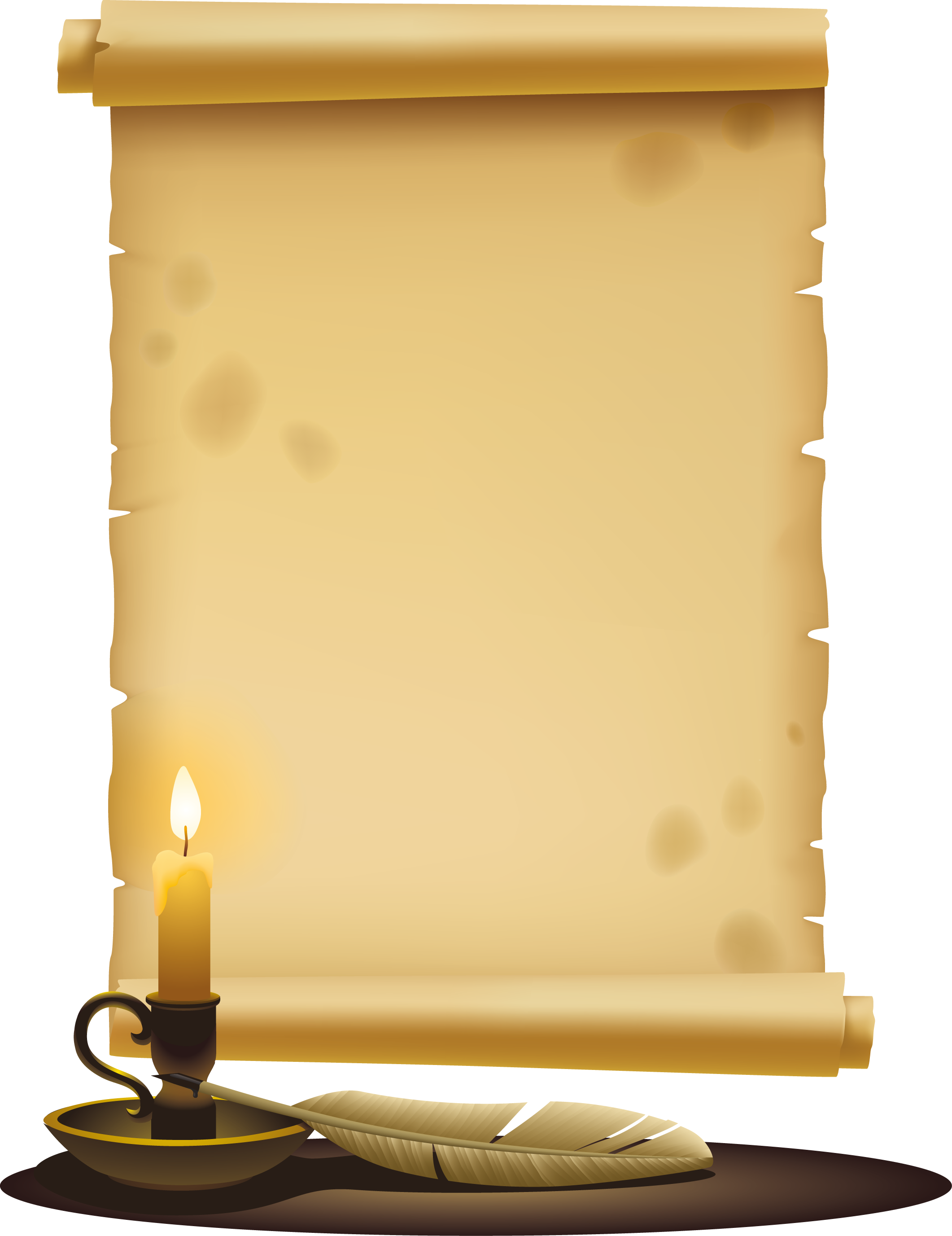 — дело— занятие— деятельность— род занятий— специальность— ремесло— профиль— работа— квалификация— звание— призвание
ПРОФЕССИЯ
Рабочий люд на улицах
Санкт-Петербурга.
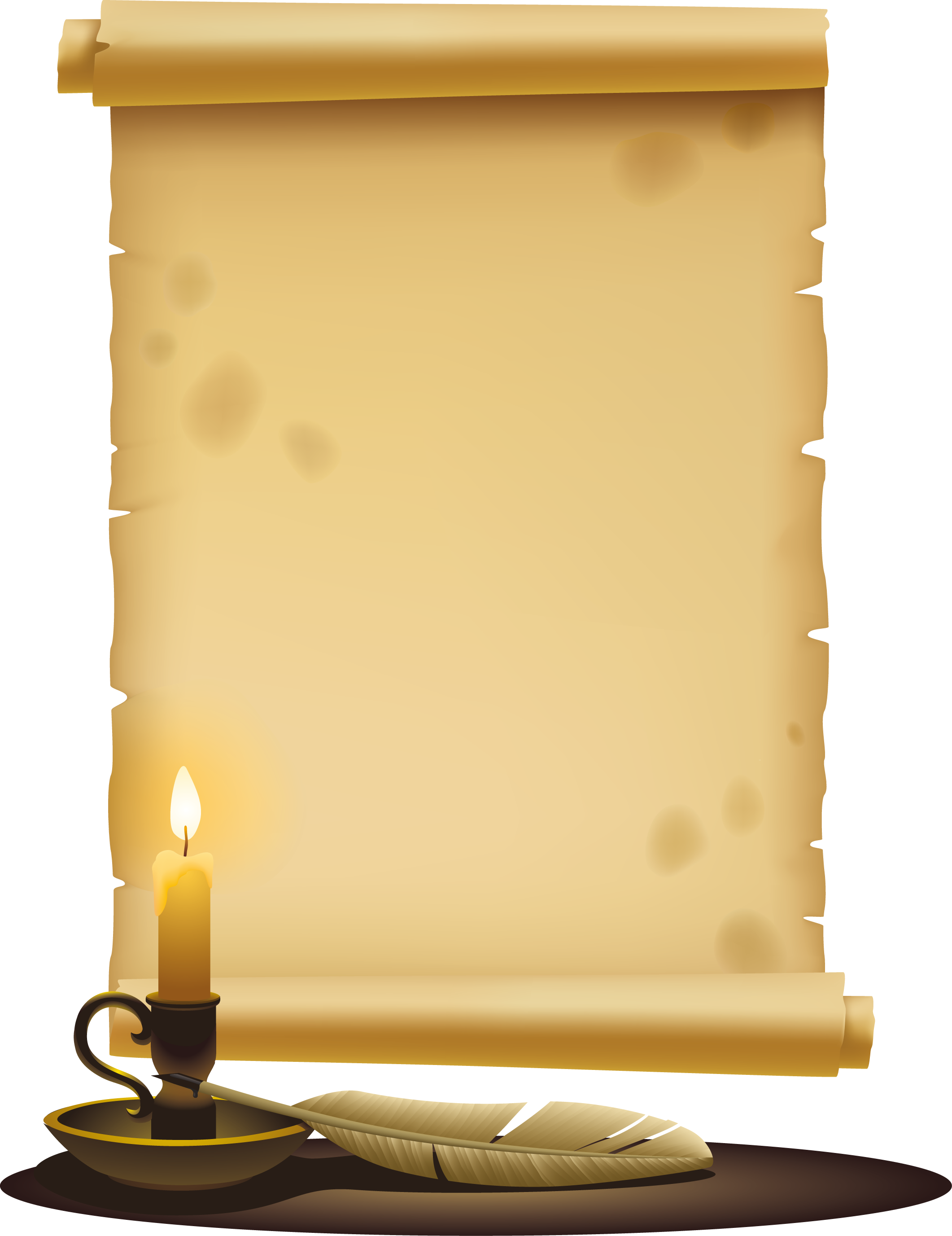 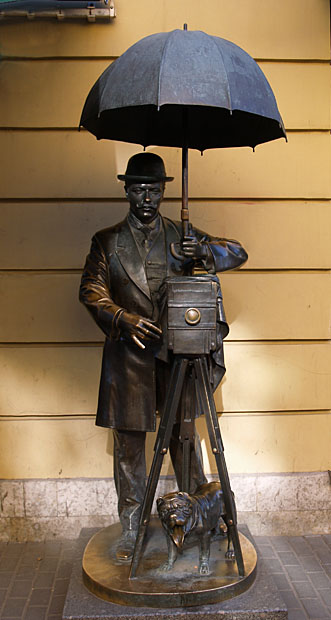 Памятник 
Фотографу
 2001г.
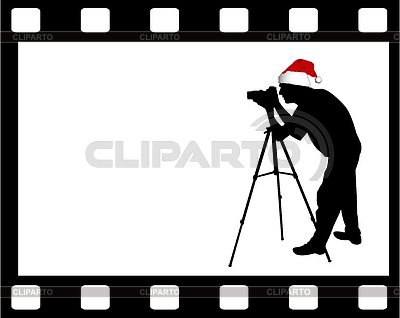 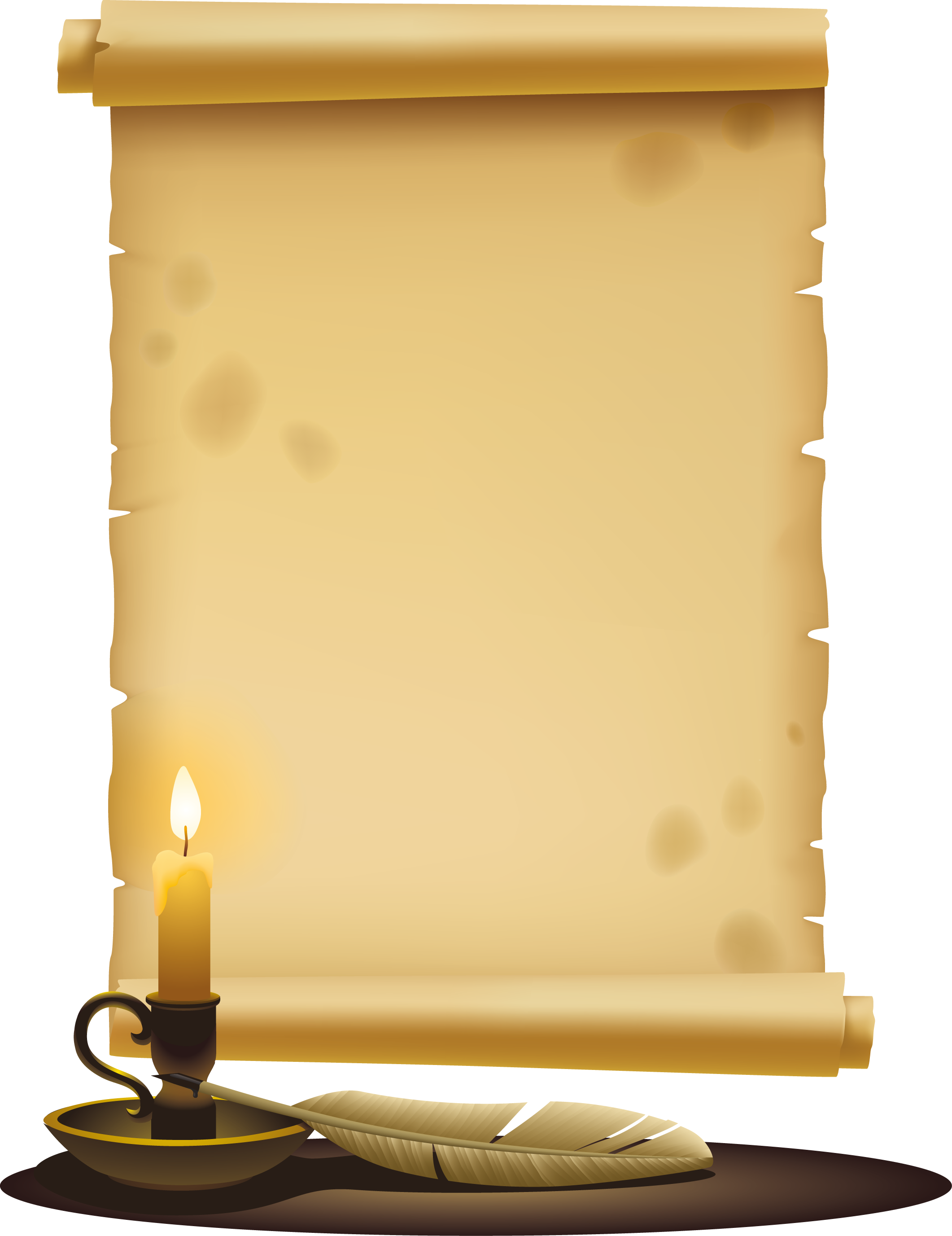 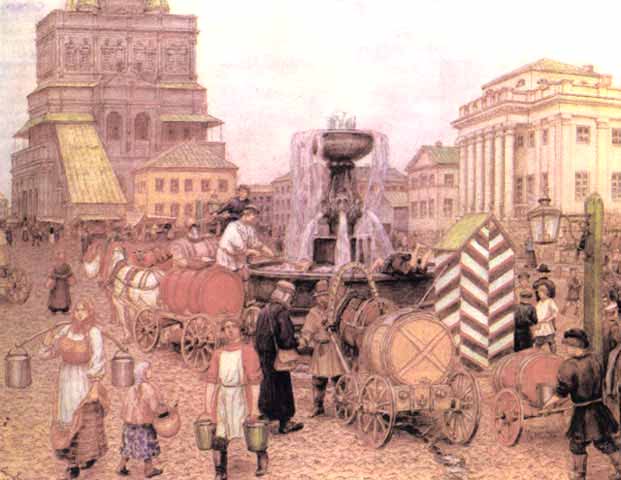 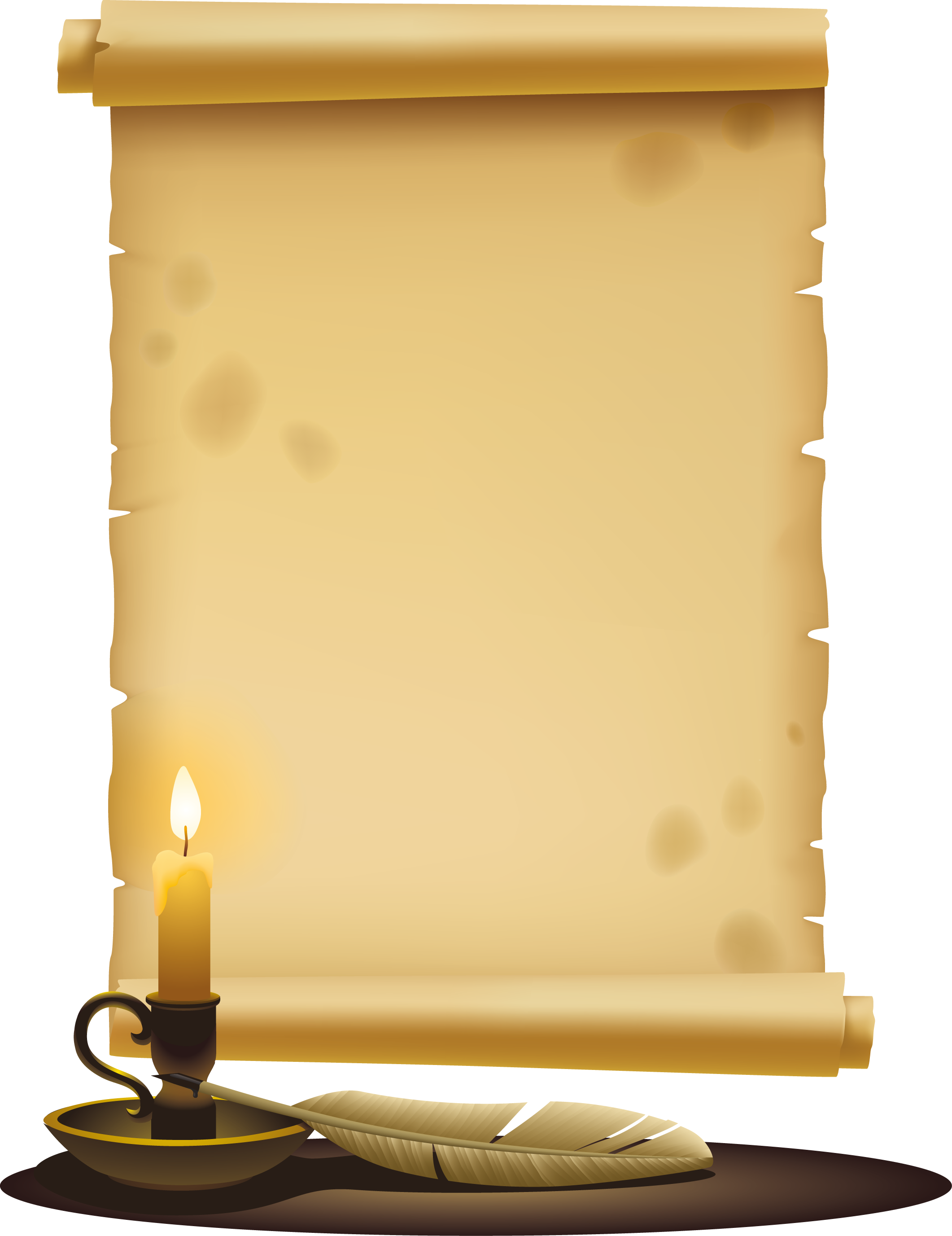 Памятник водовозу
       2003г.
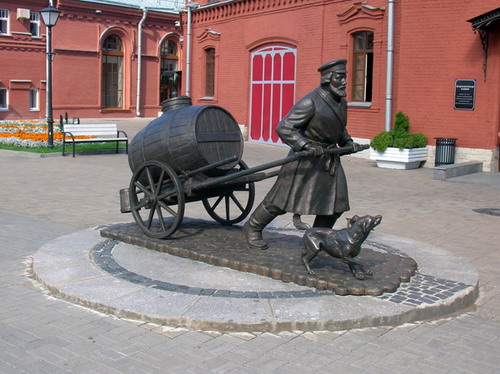 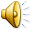 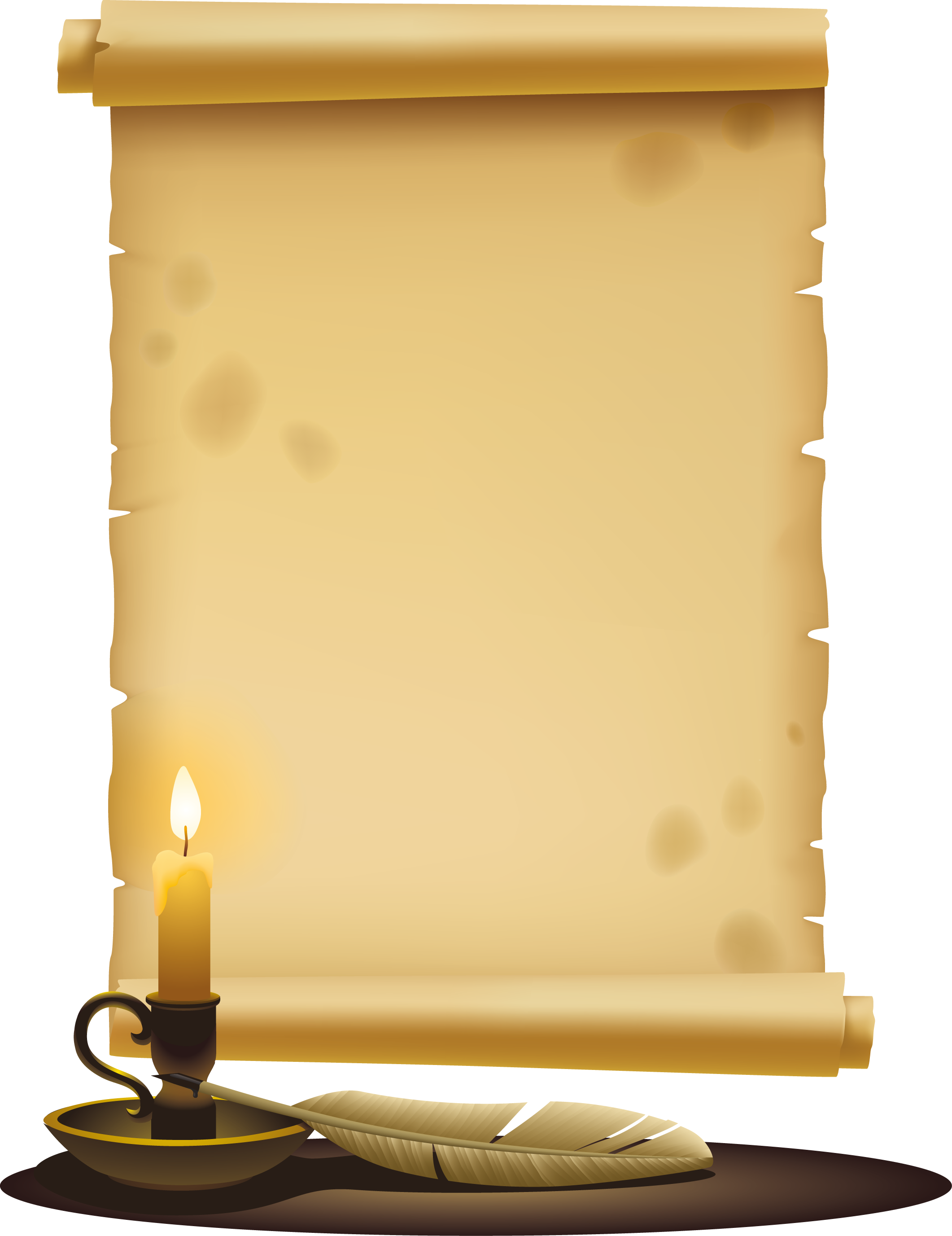 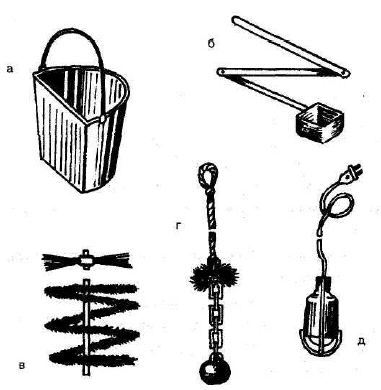 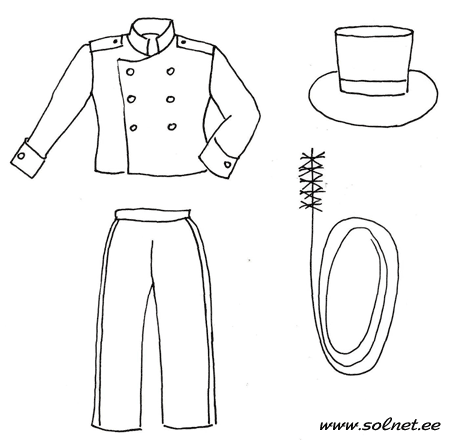 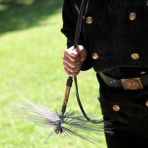 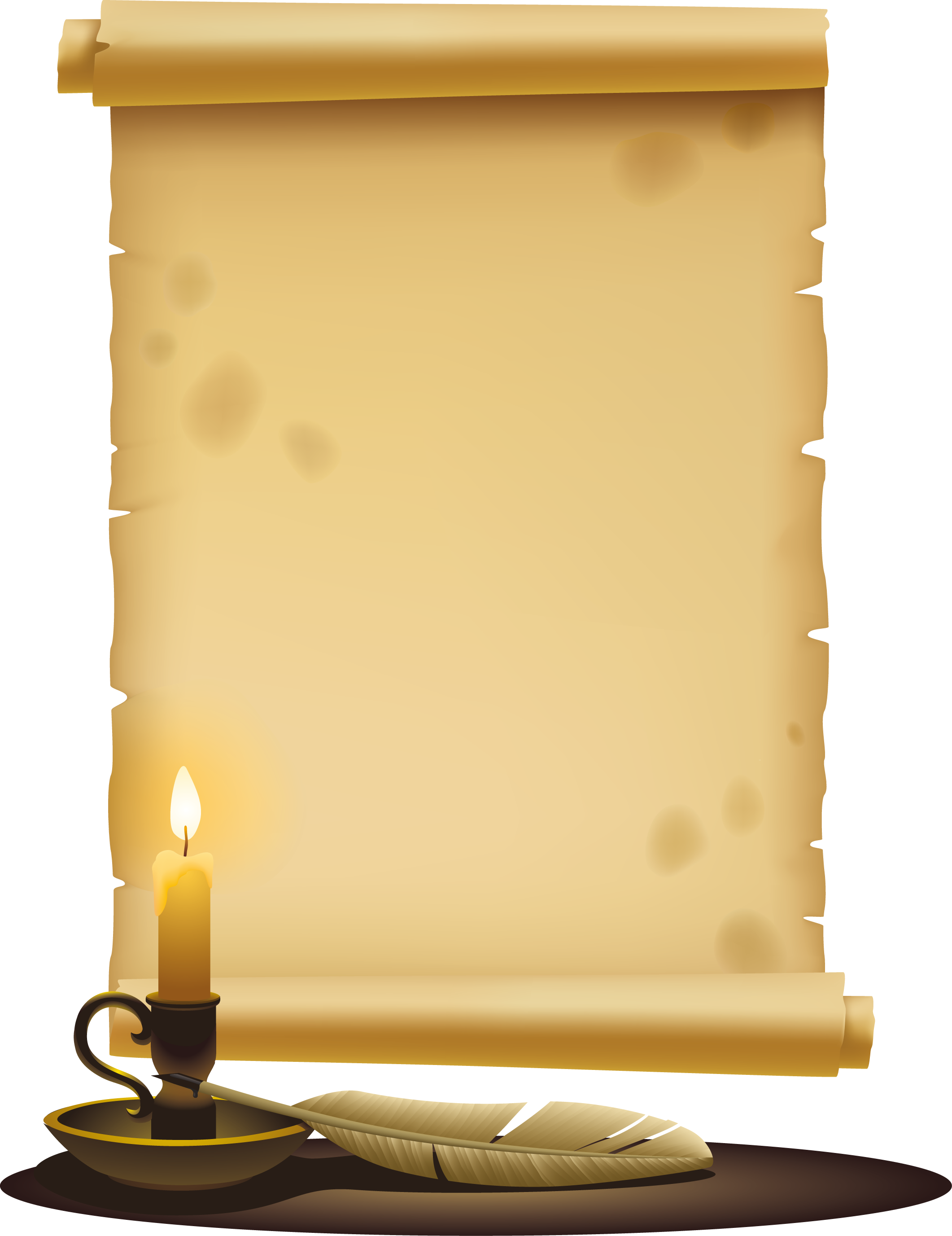 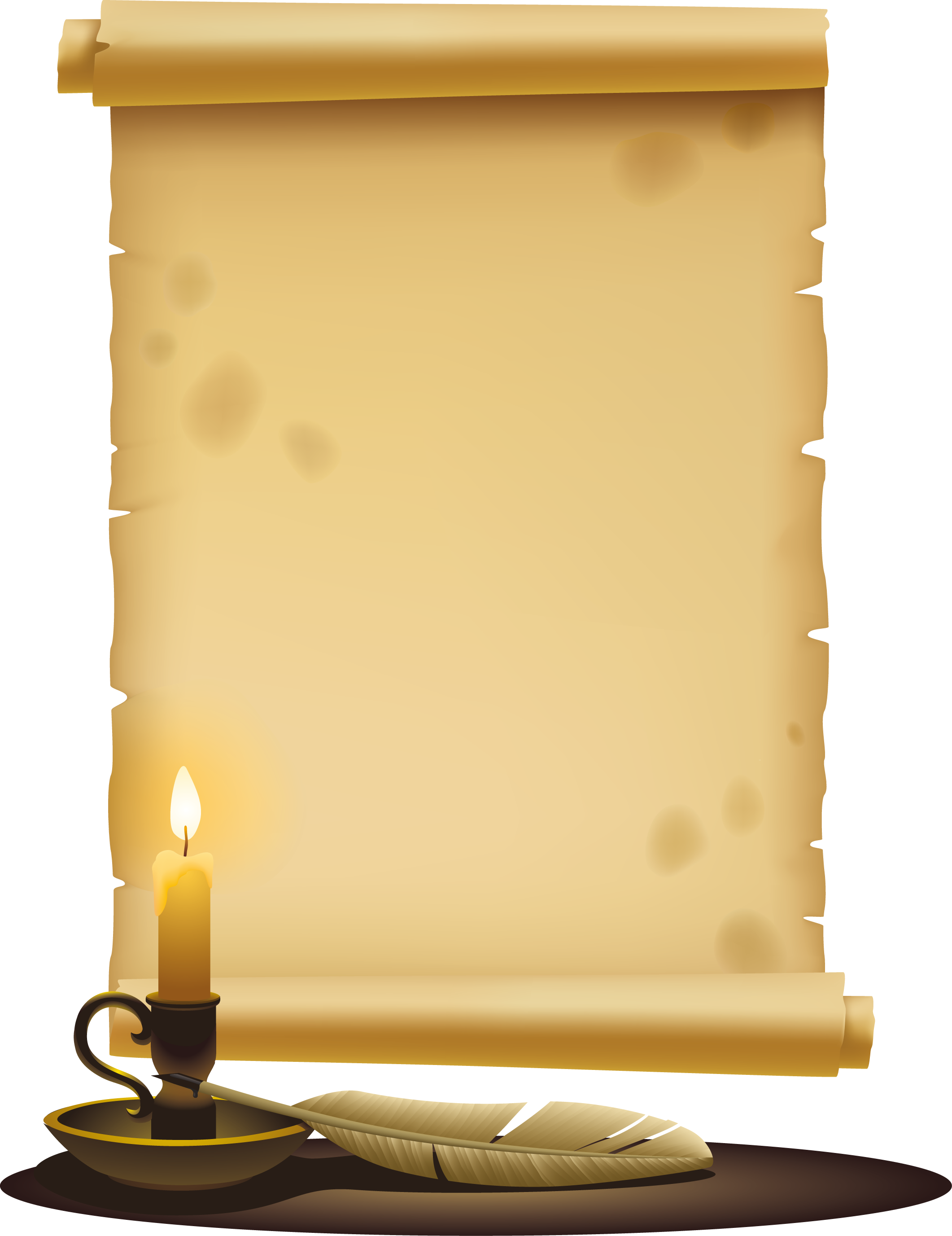 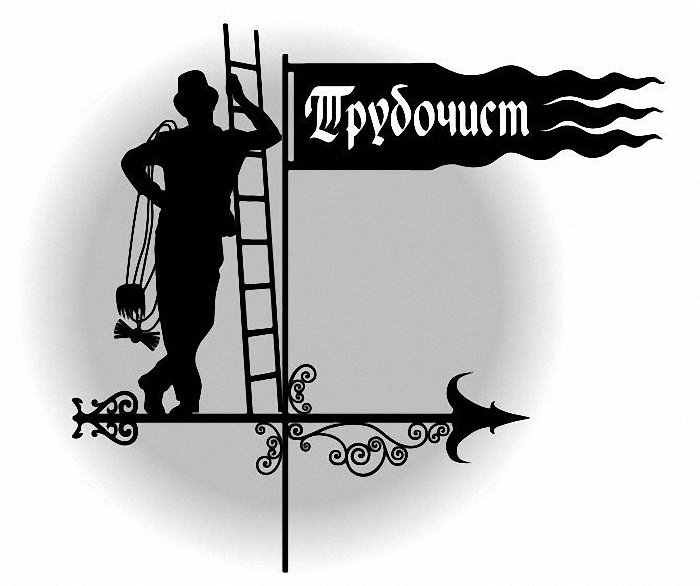 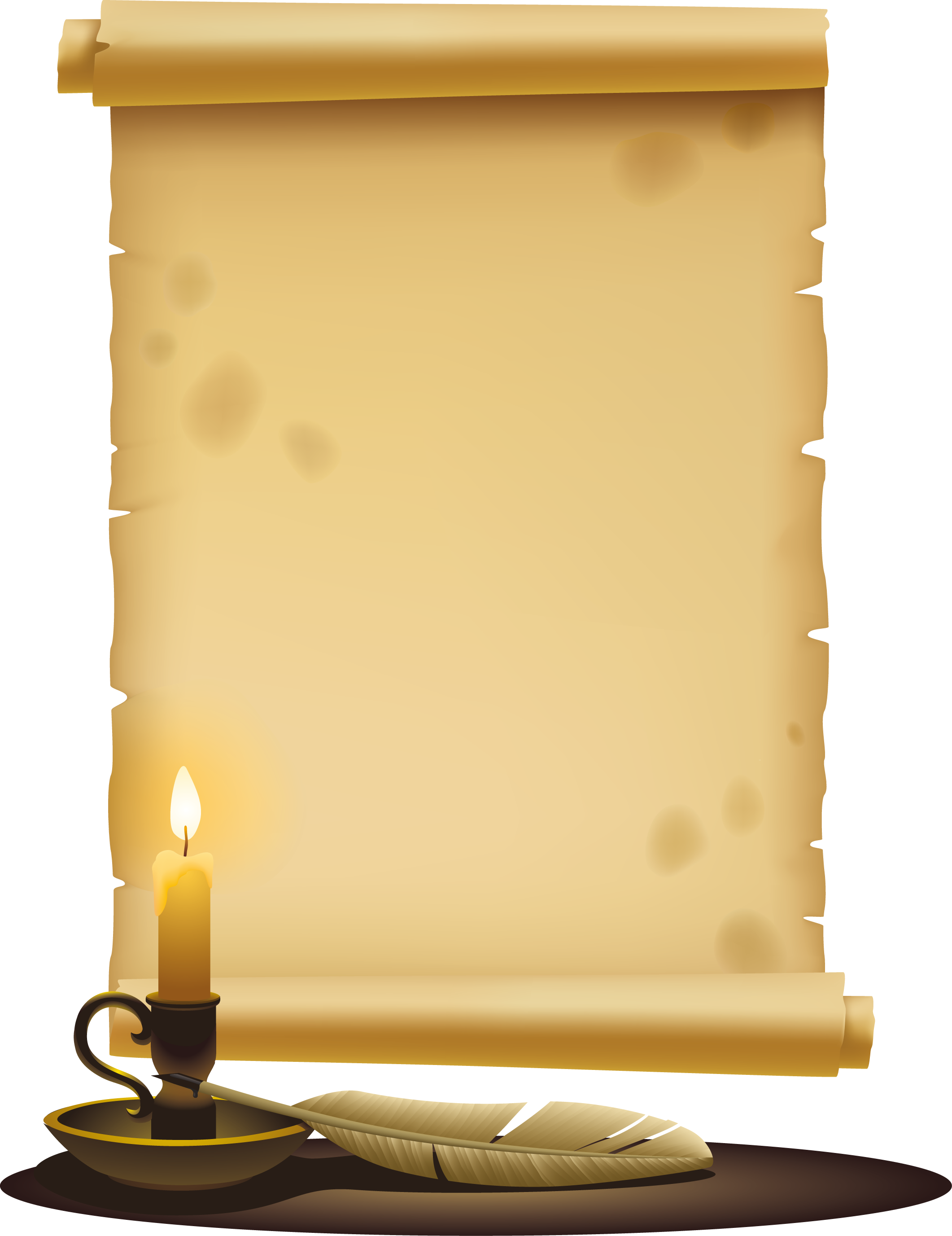 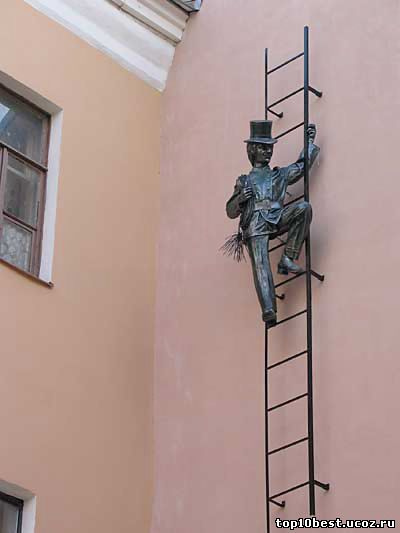 Памятник 
Трубочисту
  2006г
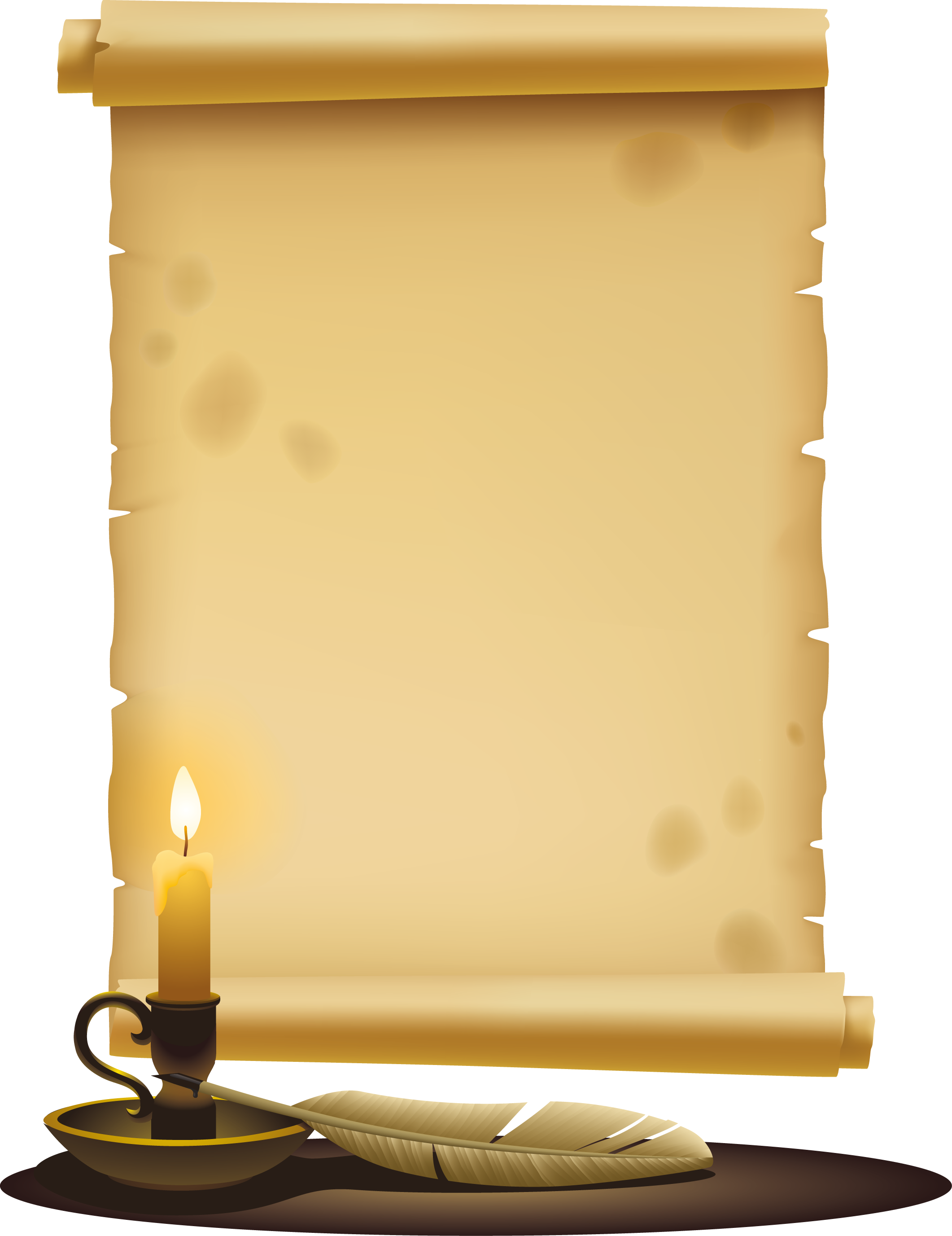 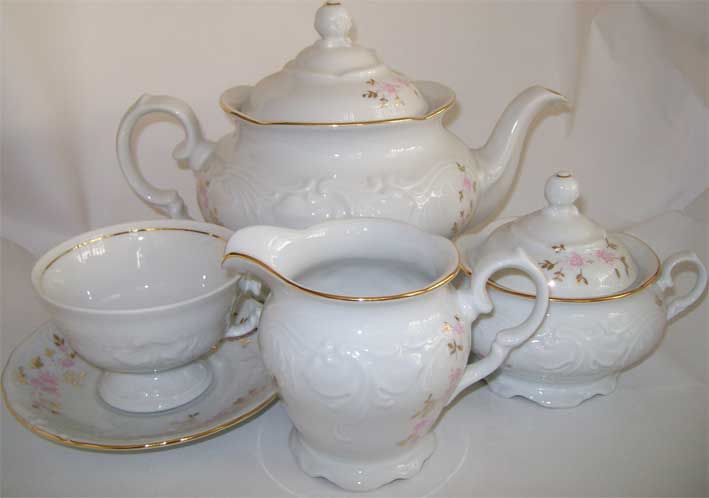 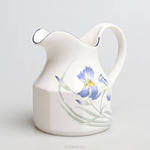 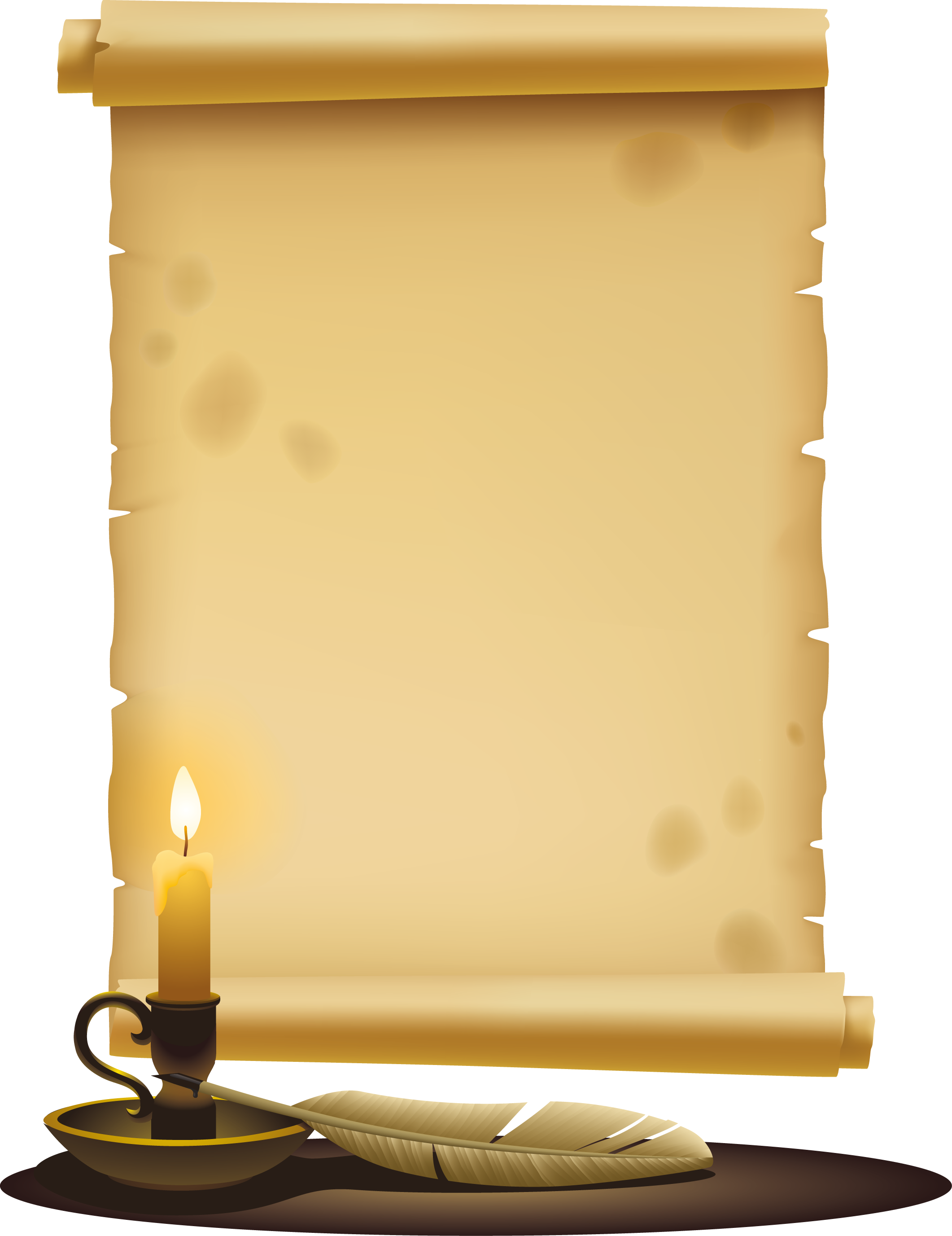 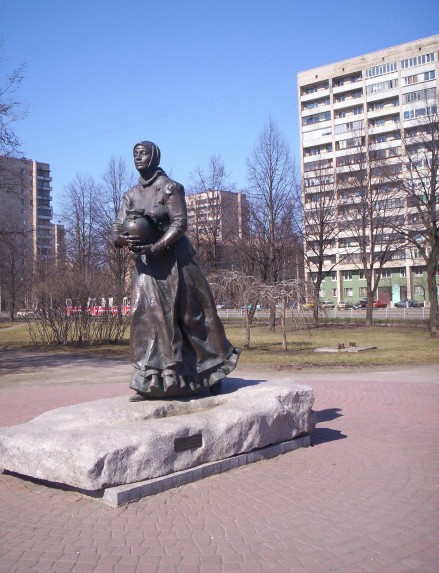 Памятник 
охтинской
молочнице
«Охтенка»
  2003г.
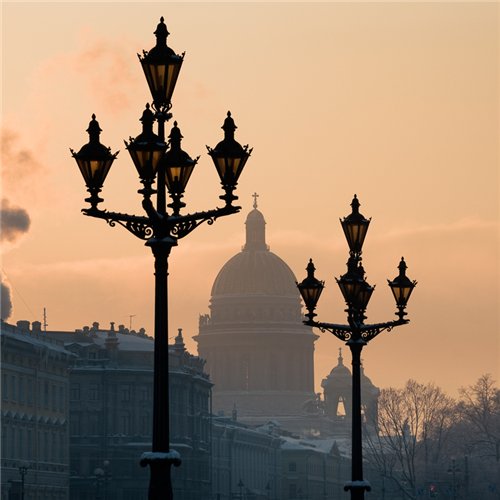 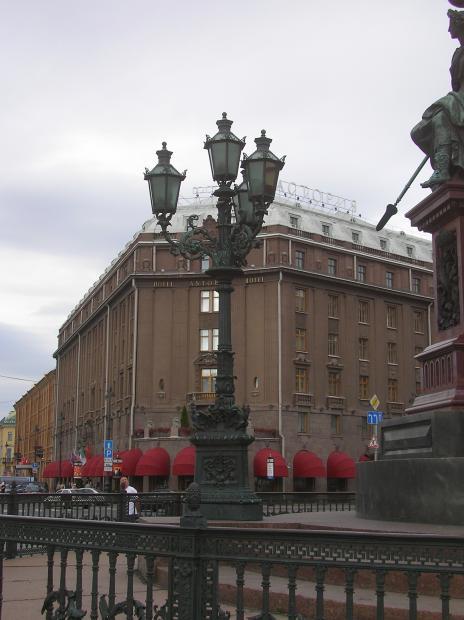 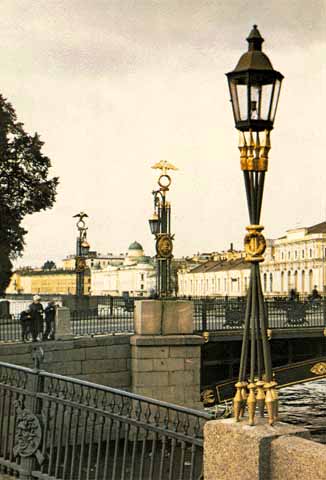 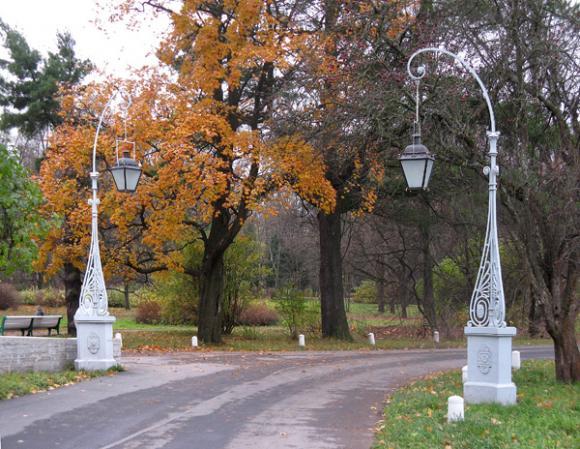 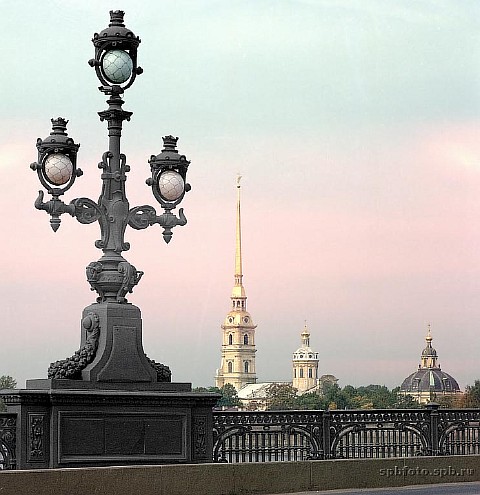 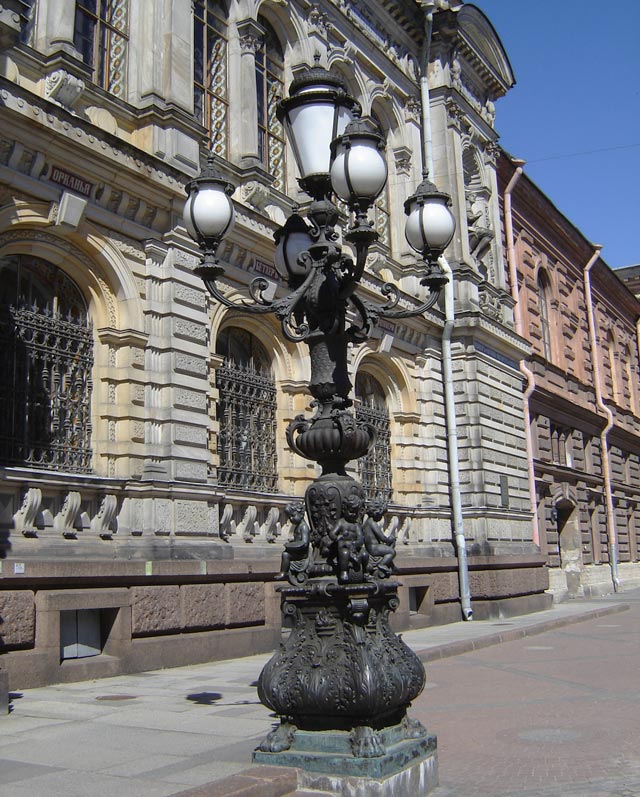 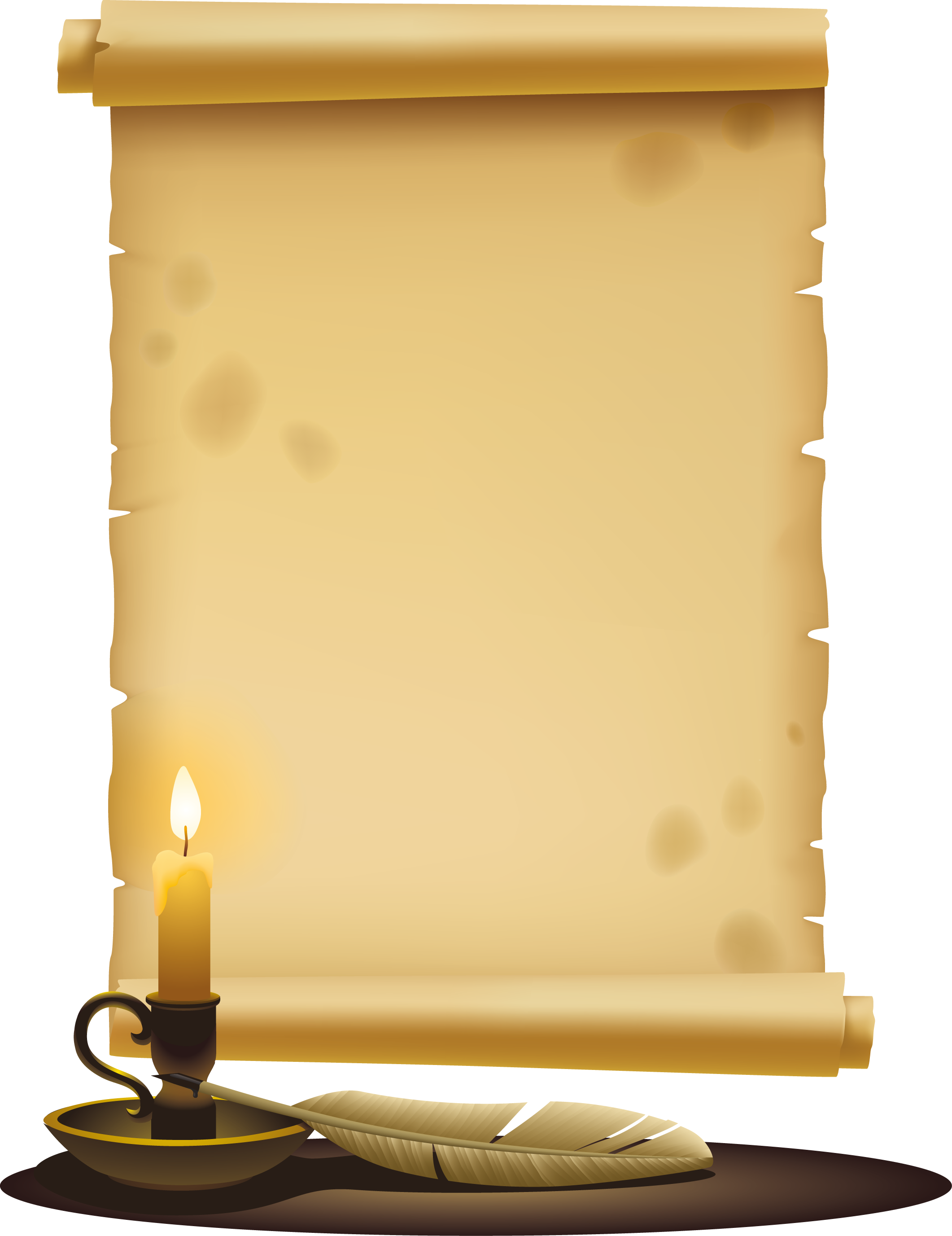 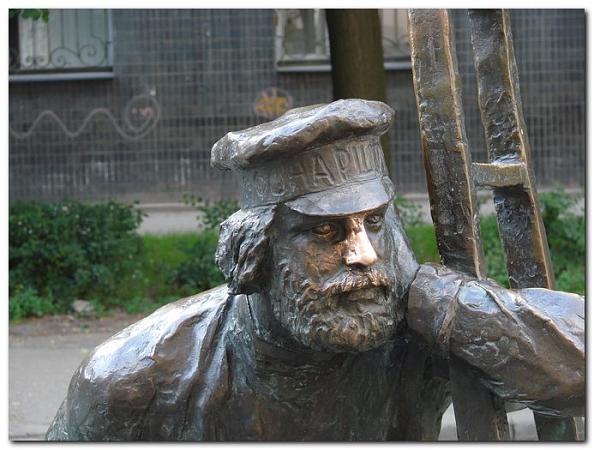 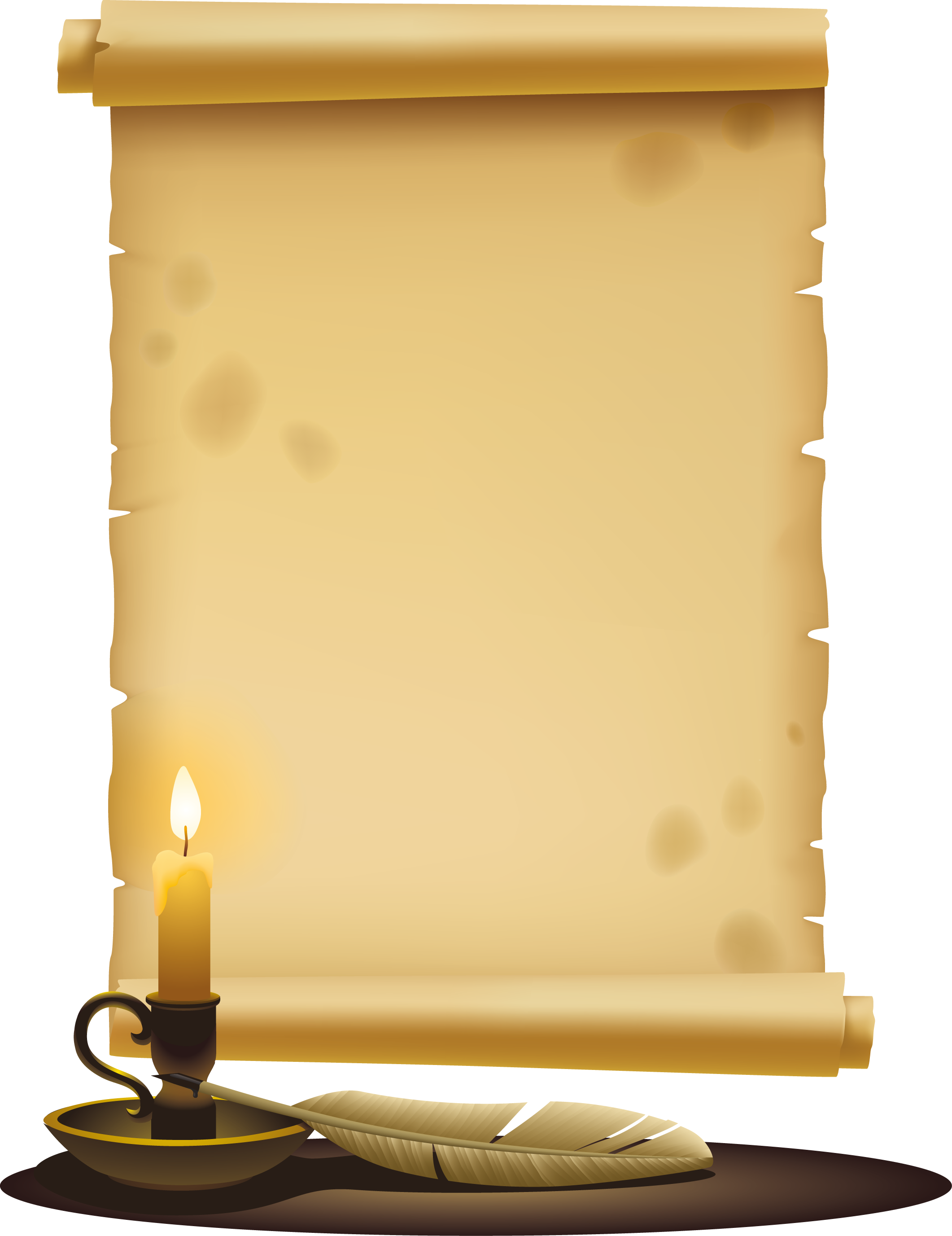 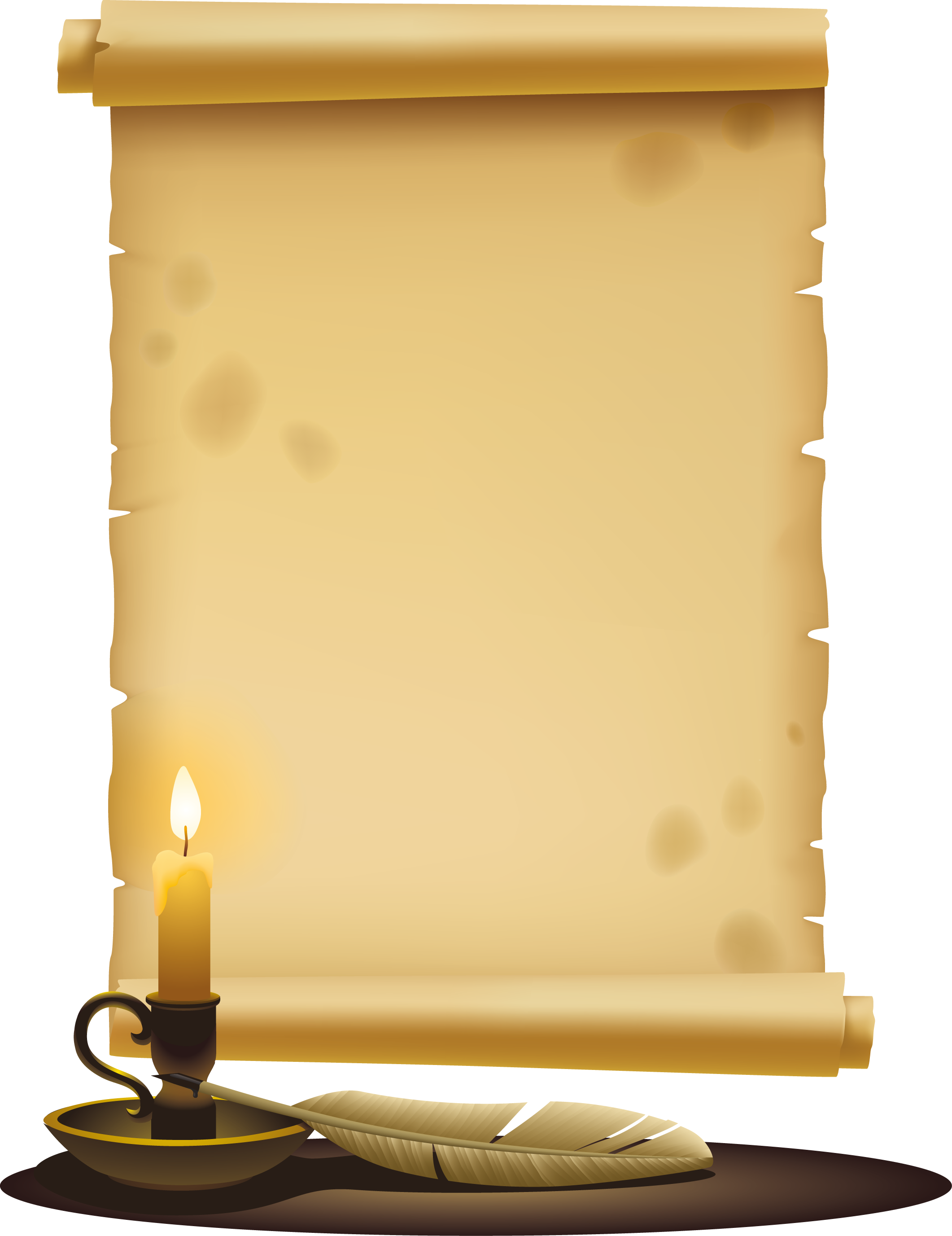 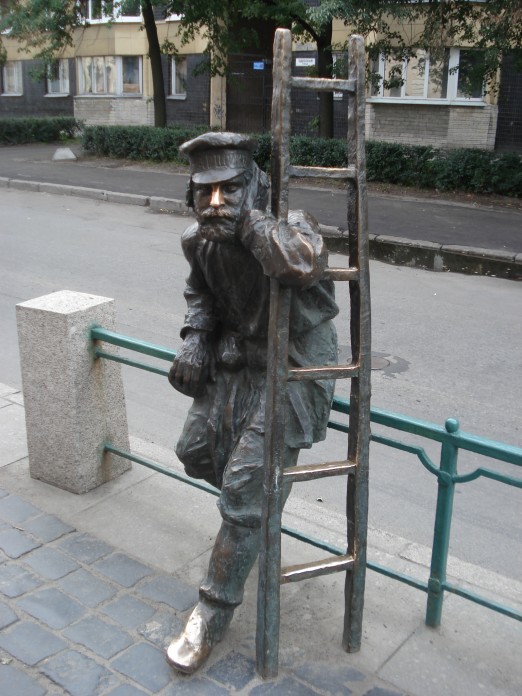 Памятник 
Фонарщику

 27 мая 
  1998г.
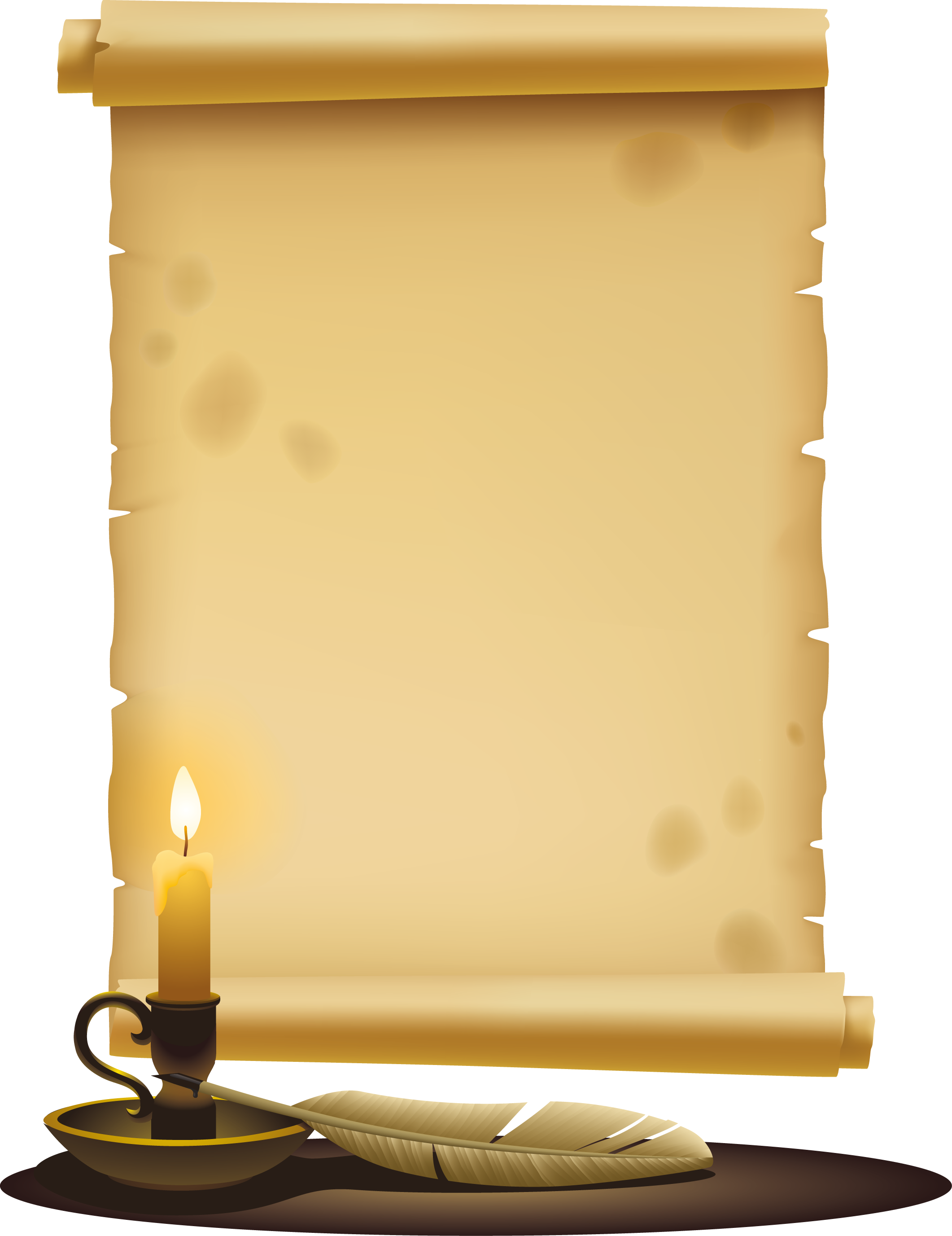 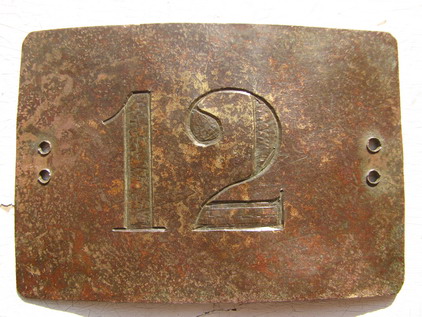 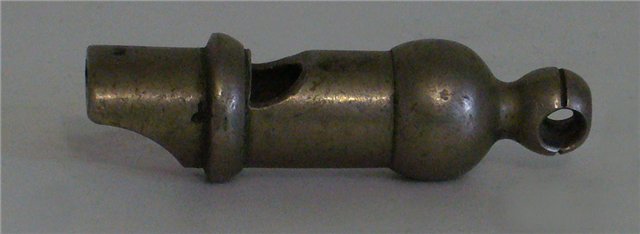 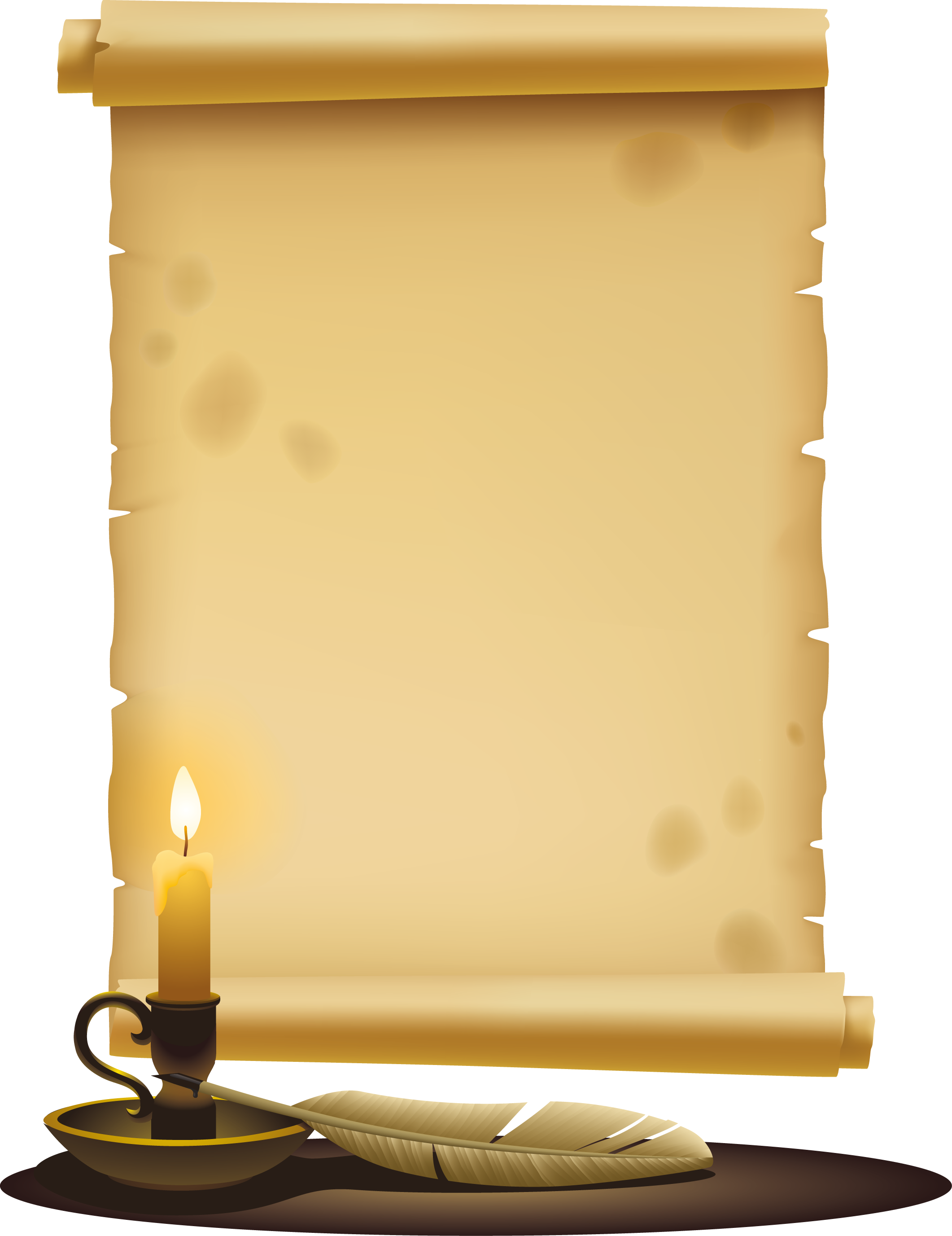 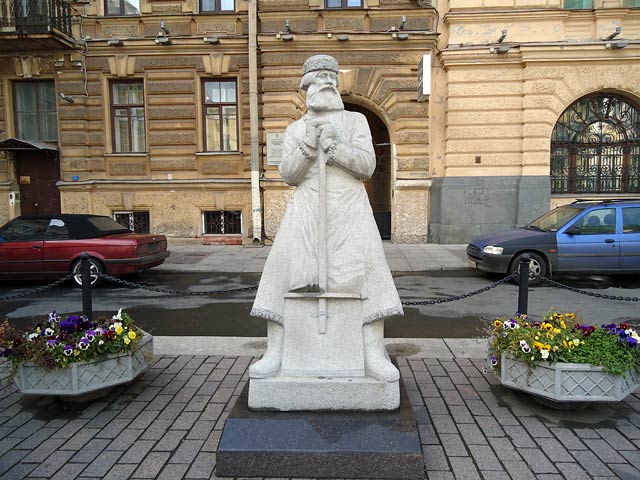 Памятник 
дворнику
 2007г.
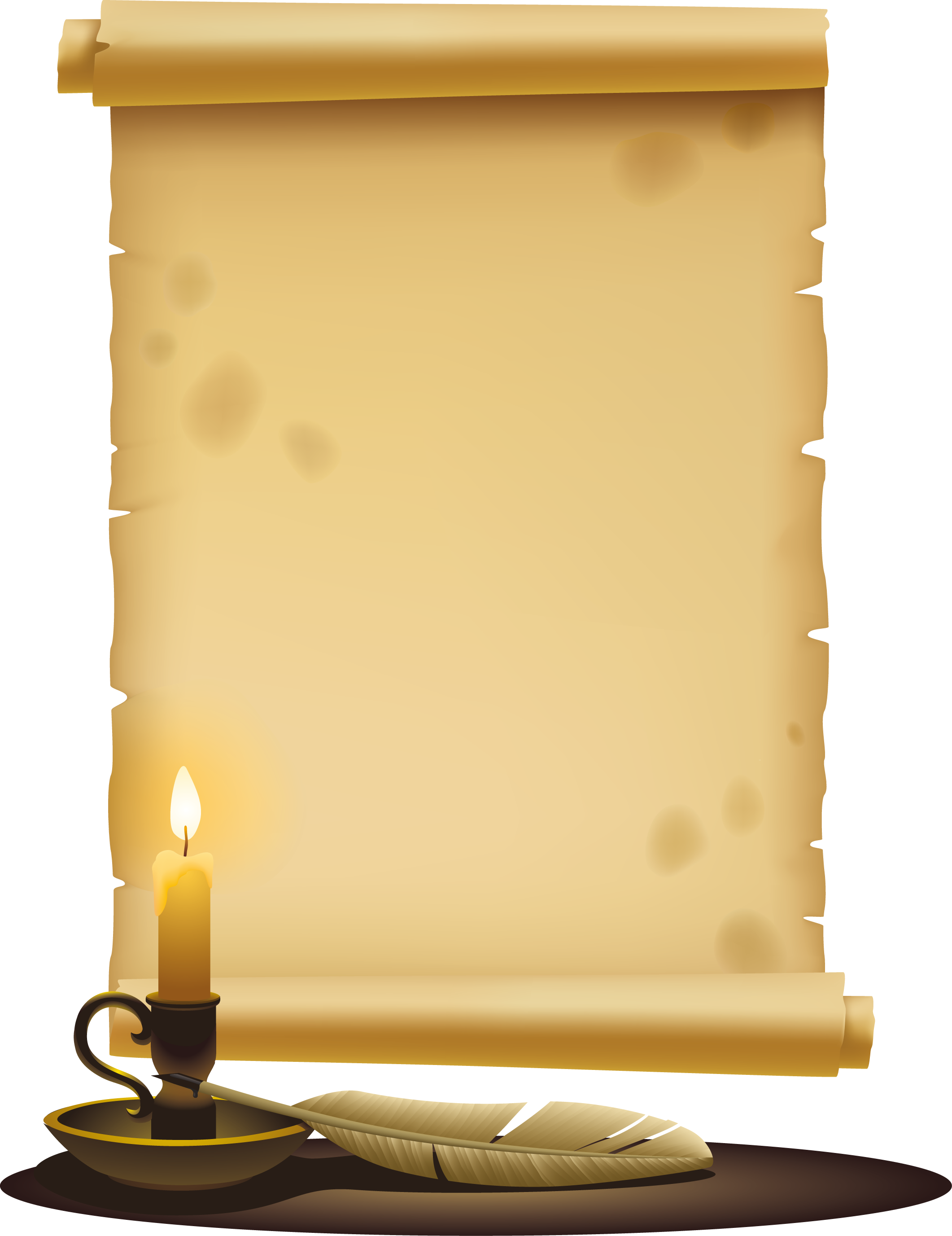 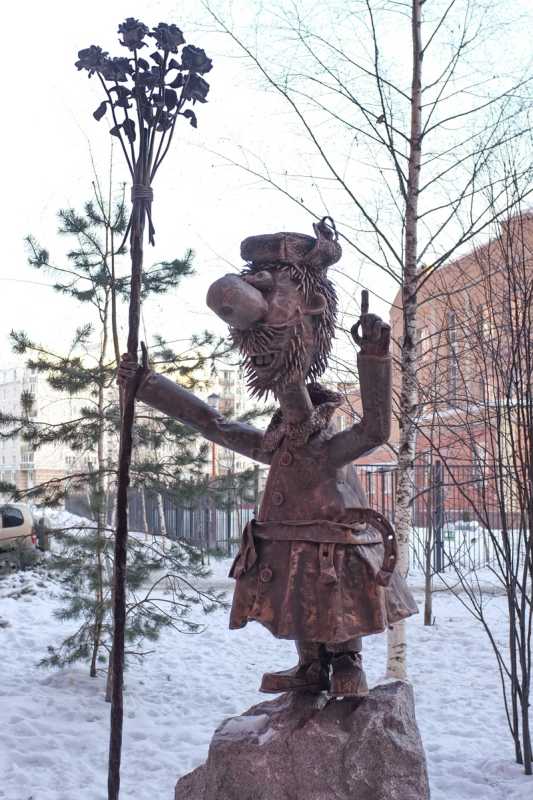 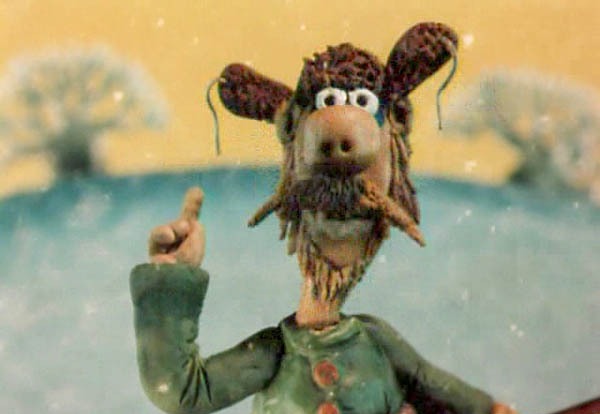 2011 г.
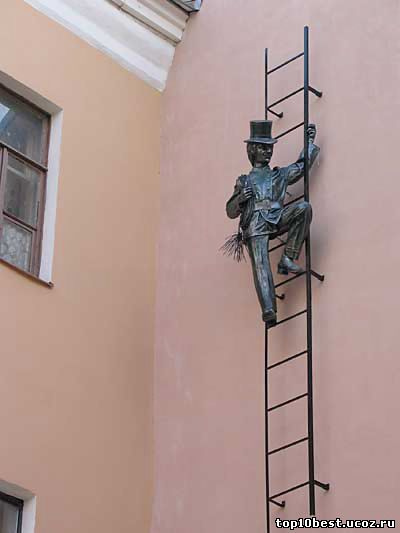 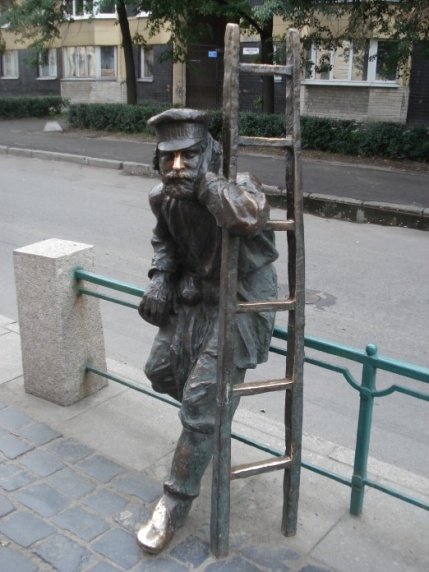 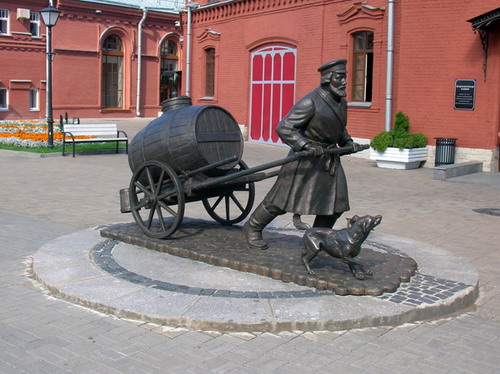 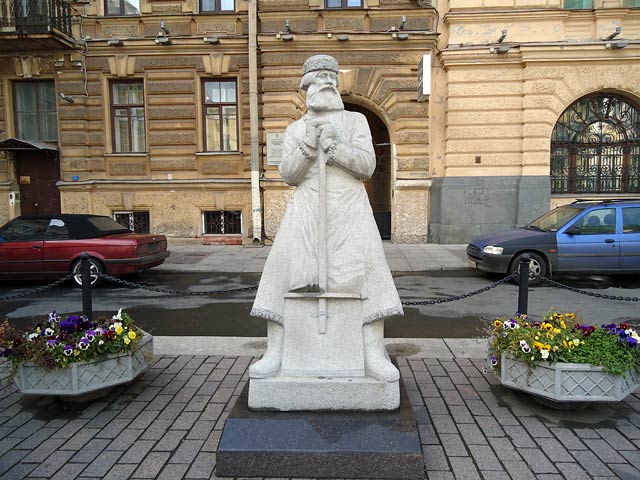 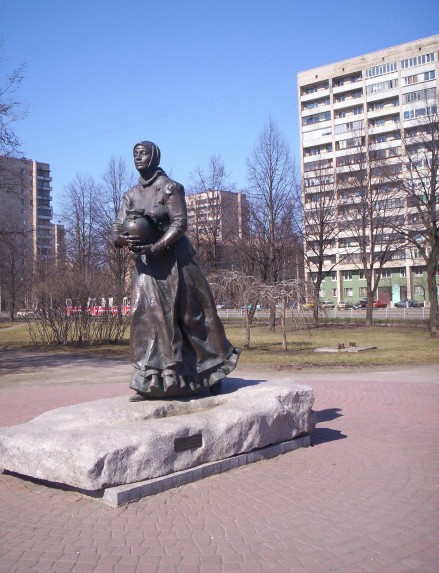 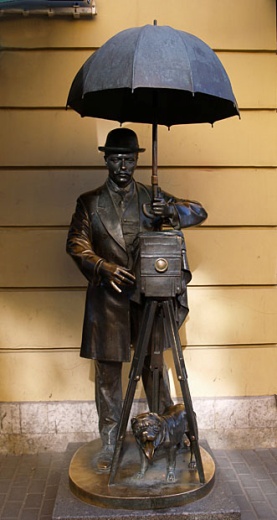 Поверья
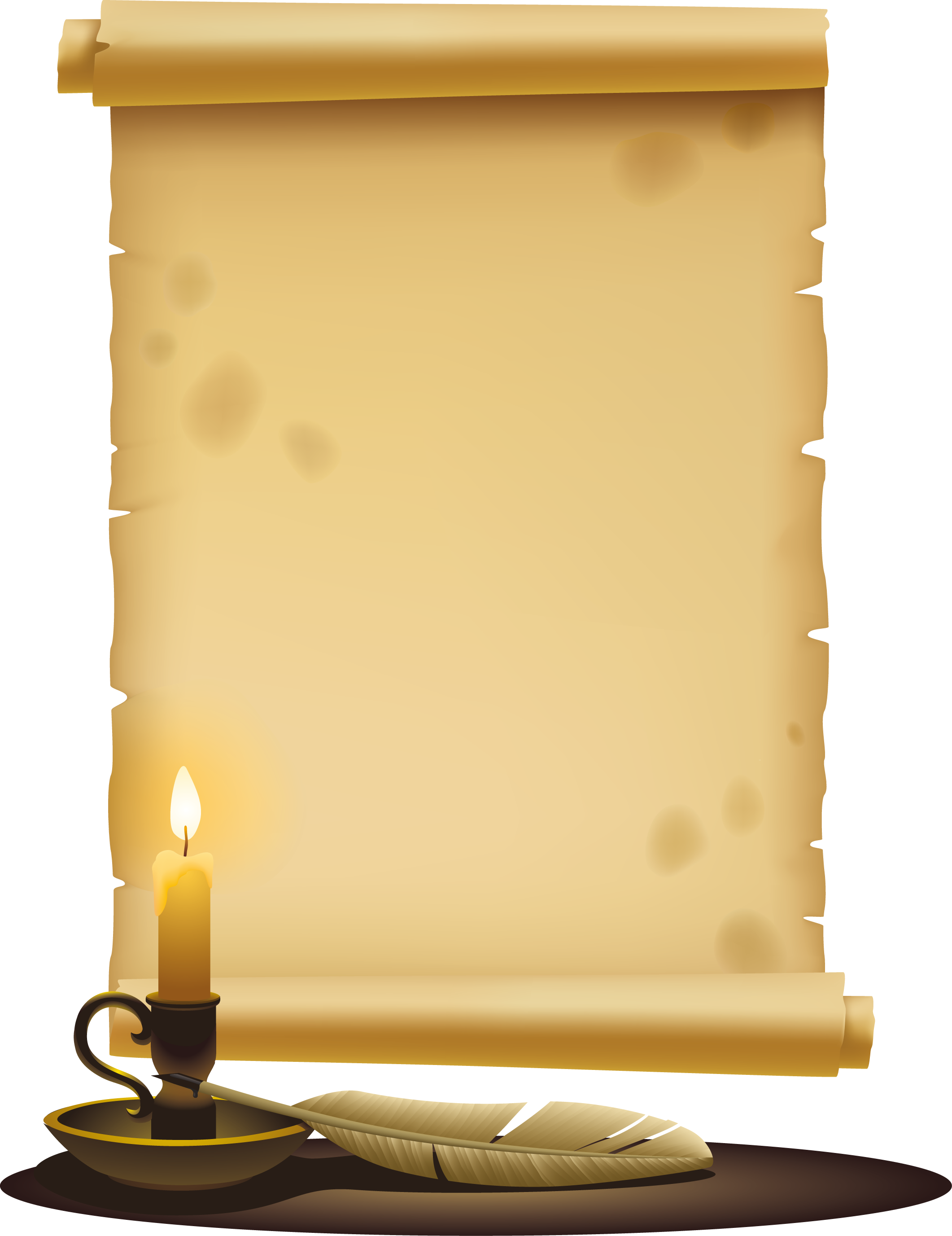 Спасибо за внимание!